The Mad Hedge Fund Trader“A Symphony of ‘BUY’ Signals”
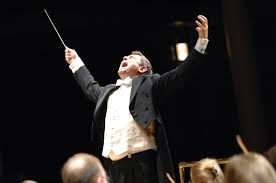 With John Thomasfrom San Francisco, CA October 22, 2014www.madhedgefundtrader.com
Go Giants!
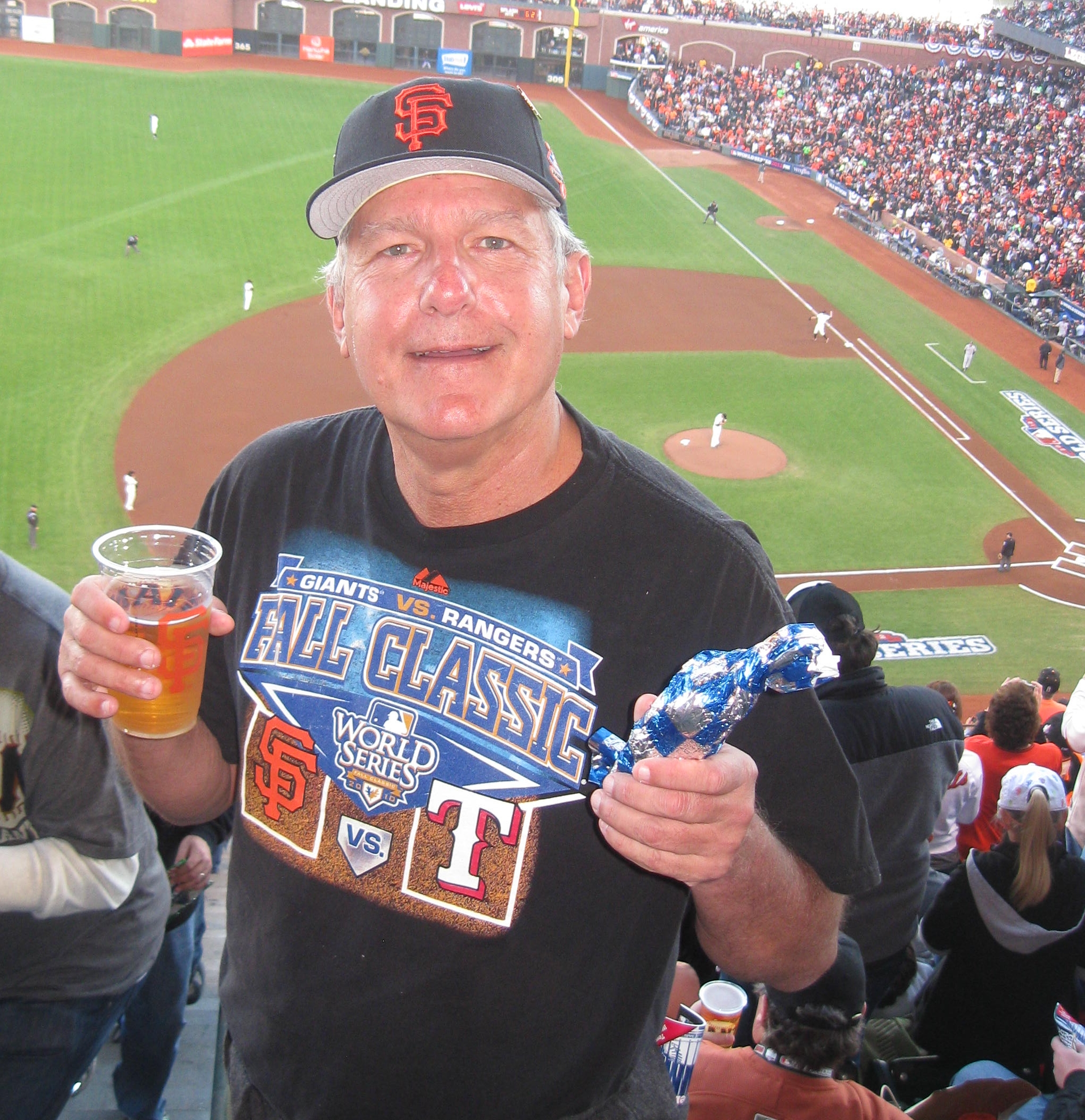 Trade Alert PerformanceStill Another New All Time High!
*January Final +3.05%,      *July Final +4.18% 
*February Final +6.41%,    *August Final 5.86%
*March Final -2.52%          *September Final 5.01%
*April Final +3.32%             *October MTD 8.39%
*May Final +4.61%
*June Final +4.24%
2014 YTD +43%, versus 0% for the Dow,an outperformance of 43%, survived the crash!

*First 187 weeks of Trading +165.4%!
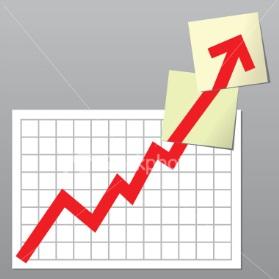 Paid Subscriber Trailing 12 Month Return +69%
46 Months Since Inception Averaged annualized +43%
Portfolio Review-Pedal to the Metal!Making a Fortune on a Neutral Bookbought at the crash lows, then sold into the rally to cut riskPositioned for a big sideways move for two weeks
Strategy Outlook-Risk Back On
*Cheap oil has just given the US a new $1.1 trillion stimulus package, bigger than the one in 2009, energy savings is $12,000 a year*That means it is ”RISK ON” for the next 6 months, but it may take a month to launch, digesting the havoc of the past month*Commodities, oil, gold, silver, base metals, food, and foreign currencies still dead in the water*Dollar churning until another run at new highs*All Assets classes corrected in unison, willrebound in unison, thanks to hedge fund dominance*All other issues are just noise (Ebola, ISIL,Ukraine)
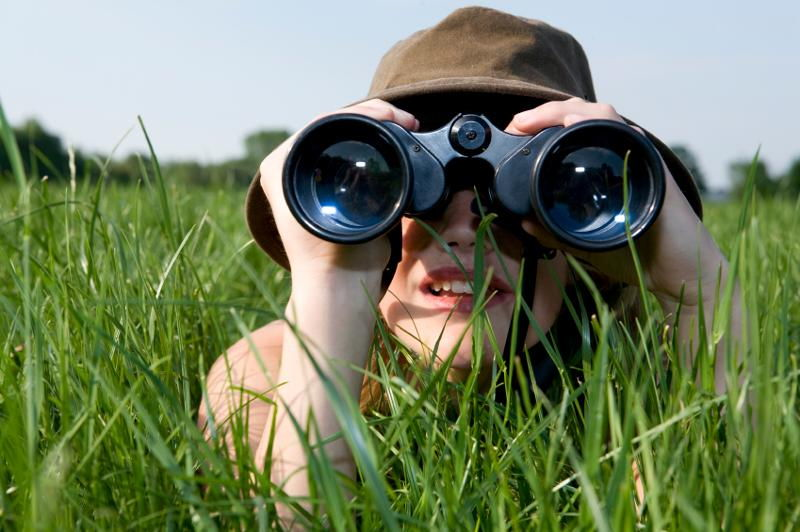 The Jim Parker ViewThe Mad Day Trader-On sale for a $1,500 upgrade
Technical Set Up of the week-Watch European financials for the lead
Buy *(LNG), (HCA), (TWX), biotech on dips*Gold if it holds $1,240*Mexico (EWW)

Sell Short  

*Aussie (FXA)*Oil on rallies to $82.40, Brent is the driver
*If (FXE) closes under $125.10 its going to $123
Avoid
 
* Chicago in the winter
The Global Economy- Fortress America
*Europe grinds to a halt, French CPI -0.4% MOM, German October ZEW -3.6 to 3.3, worst in 2 years, ECB to accelerate QE in a couple of days*China does a surprise $32 billion injection into regional banks to invigorate the economy, Q3 growth slows to 7.3%, a 5 year low
*Bank of England says rates to stay lower for longer*Plunging gasoline prices amount to a global tax cut for all just ahead of Christmas*US macro data is holding up well
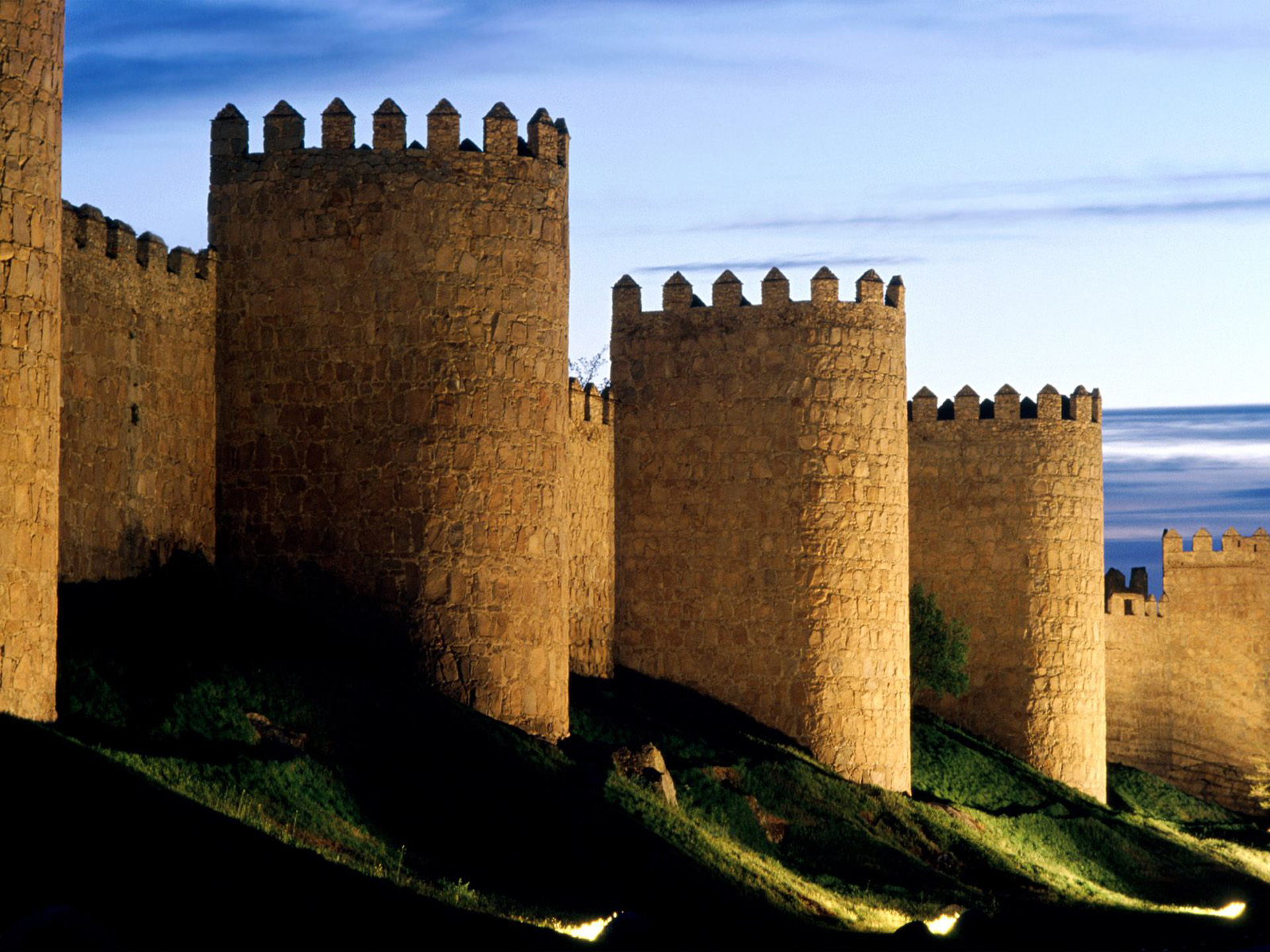 Weekly Jobless Claims - The trend is your Friend-4,000 to 284,000, new 14 year lows!
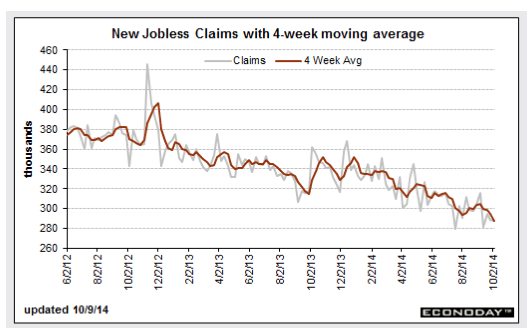 Bonds-Now the Top is Really In!
*The ten year Treasury ran from 2.30% to 1.86% to 2.22% in just two days!*This is the final month of the Fed’s tapers quantitative easing, but interest rates rises not until late 2015 0r 2016*ECB promises to accelerate QE to head off crisis*Switch out of bonds into stocks about to become major factor*Watch junk bonds (JNK) as the new canary in the coal mine for global risk taking
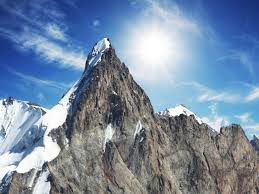 Ten Year Treasuries (TLT) 2.20%Classic Blow Off TopStopped out of the the 11/$122-$125 vertical bear put spread
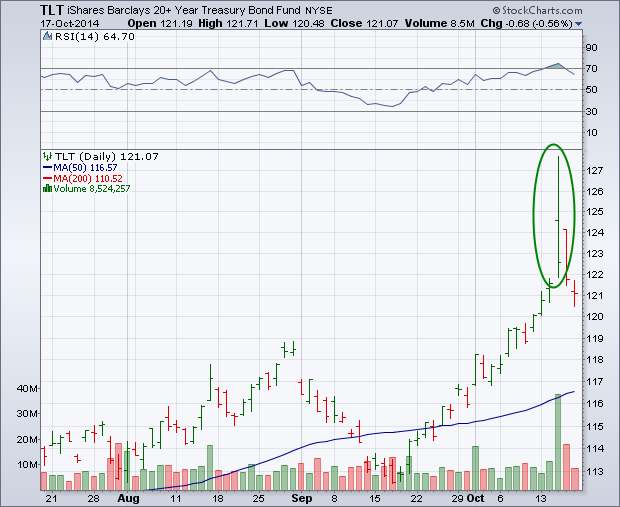 30 Year Treasury Yield ($TYX)-Yield 2.84%
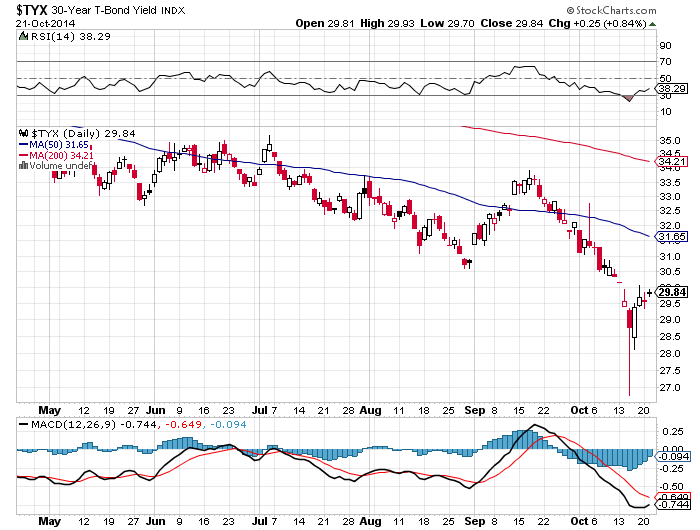 Junk Bonds (HYG) 5.81% YieldThe New Lead Contract-A Classic High Volume Spike Bottom
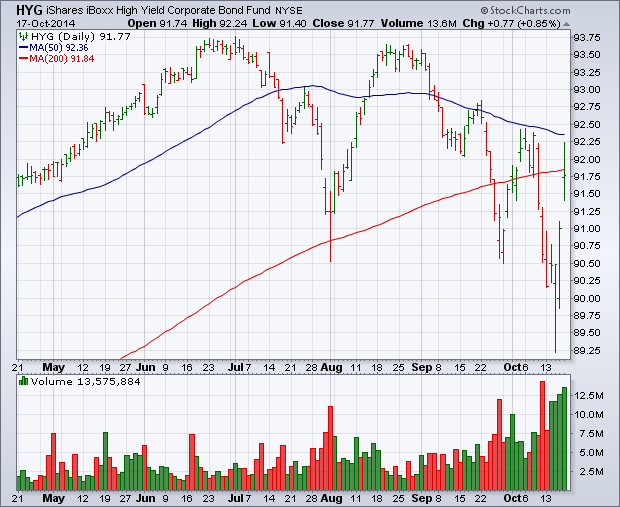 2X Short Treasuries (TBT)long 20% position-I Was Early
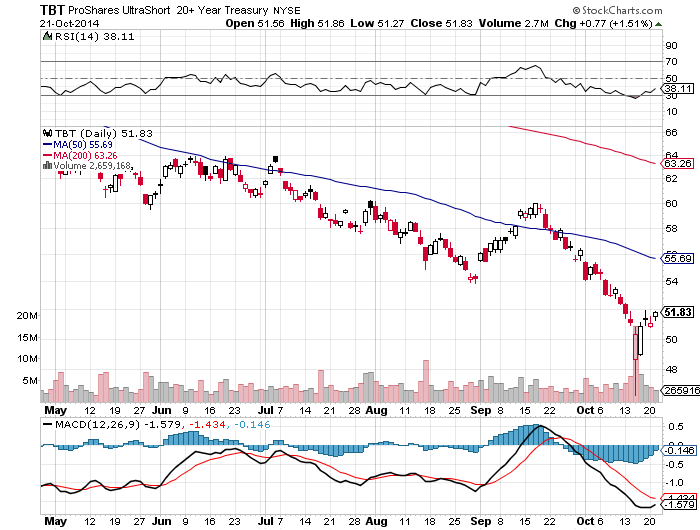 Investment Grade Corporate Bonds (LQD)3.54% Yield
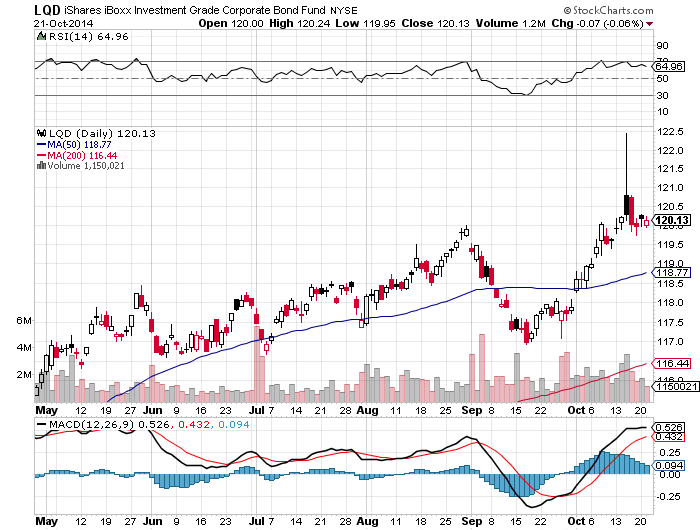 Emerging Market Debt (ELD) 3.56% Yield
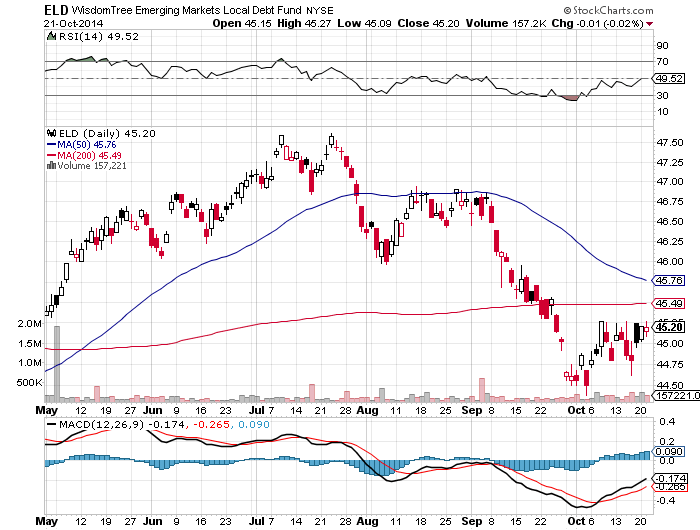 Municipal Bonds (MUB)-2.88% yield, Mix of AAA, AA, and A rated bonds
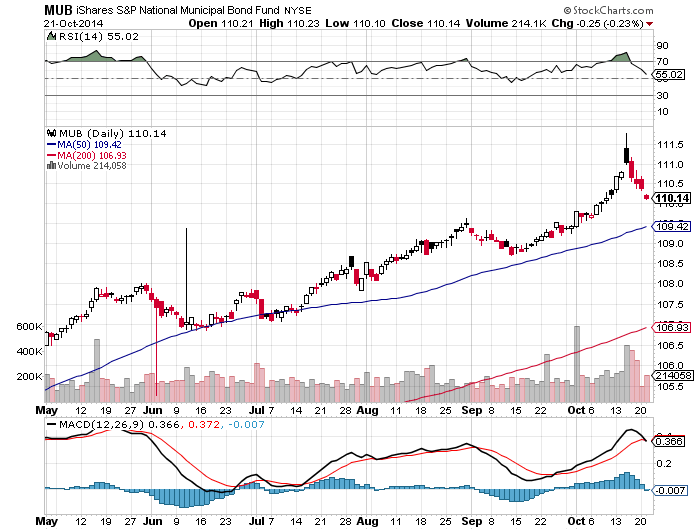 MLP’s (LINE) 11.70% Yield-Smashed by Oil
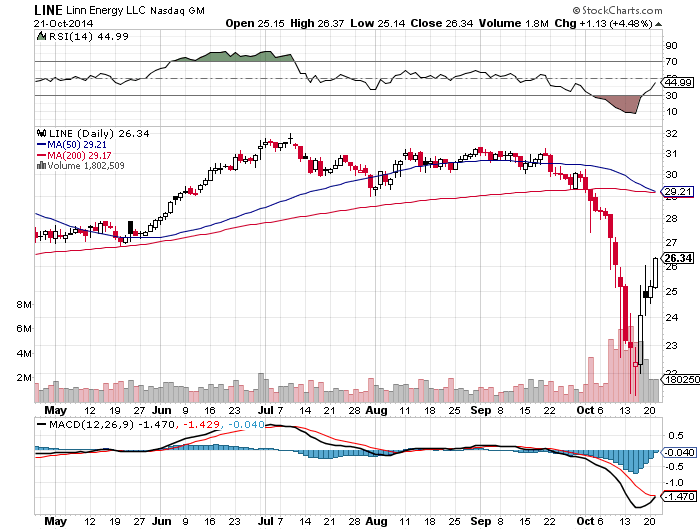 Stocks-The Bull Lives!
*The bottom is in, don’t waste your time guessing*Earnings season is looking good, 63% of companies beating forecasts*Apple knocks the cover off the ball
*Watch for the sector rotation, airlines, technology, retailers, and financials to lead*Yearend rally coming, but not yet, wait for market to get its bearings*(SPY) could add 10% by yearend from the August low, regardless of geopolitics*Volatility peaked at 30%, grind down from here
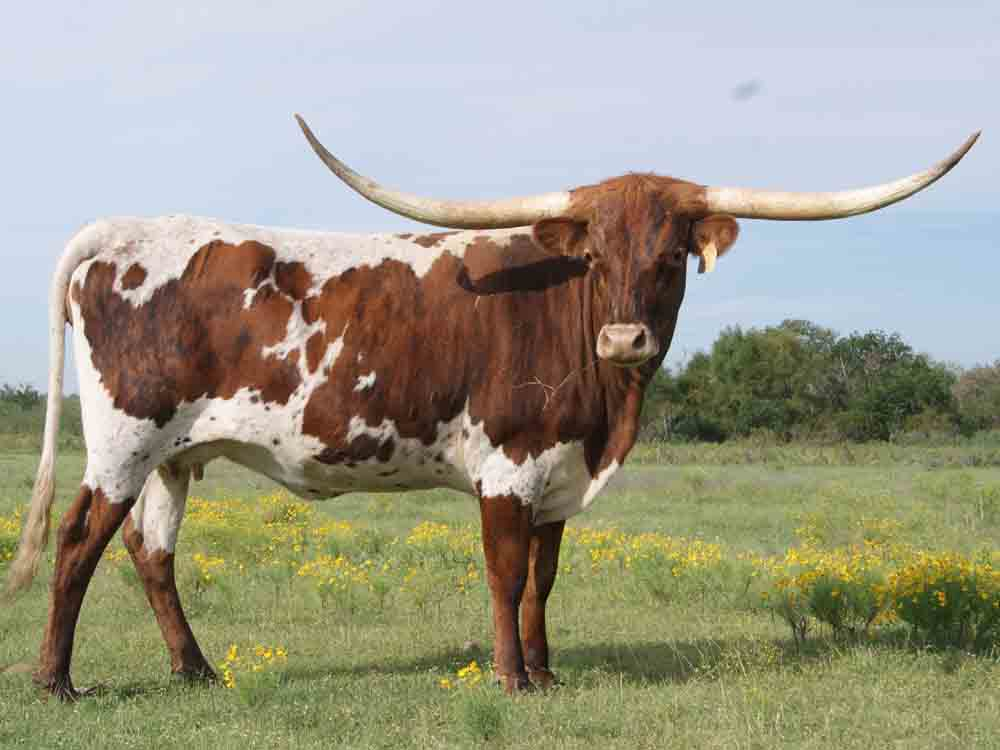 S&P 500Long 11/$168-$173 vertical bull call spreadShort 2X 10/$202-$205 vertical bear put spread Expired at Max Profitshort $197-$202 call spread
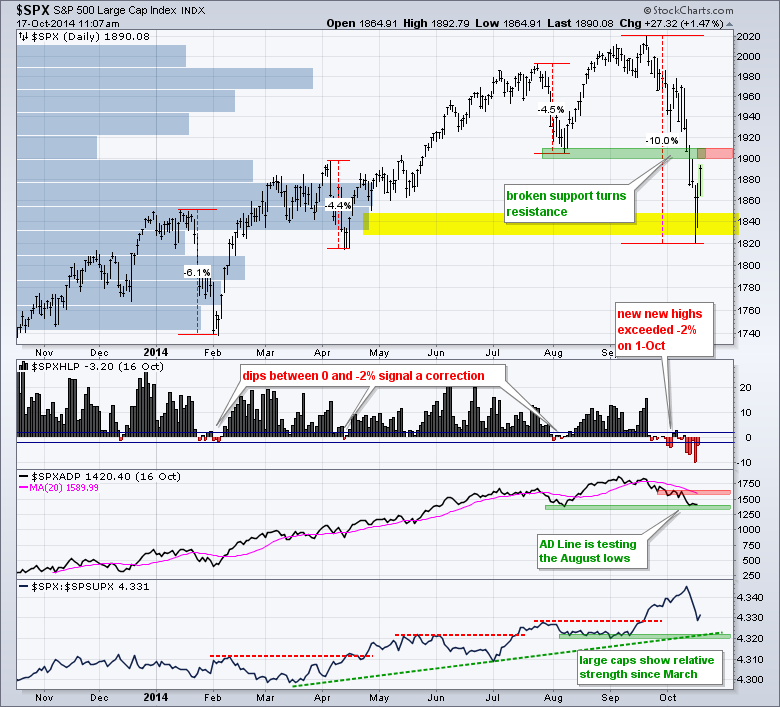 Percent of Stocks Above 50 Day Moving AverageAt 3 Year Low-Take out 2008 spike, and is at a 20 year low
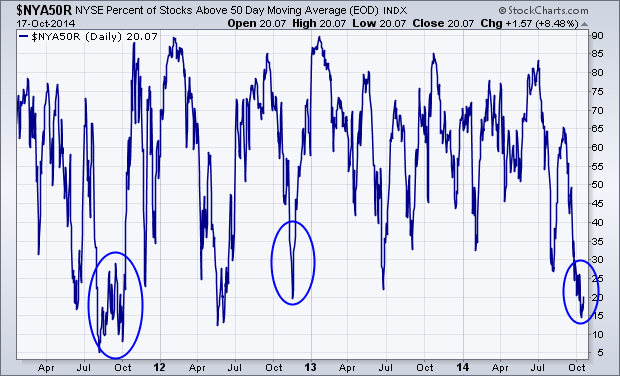 Percent of Stocks Above 200 Day Moving AverageAt 3 Year Low
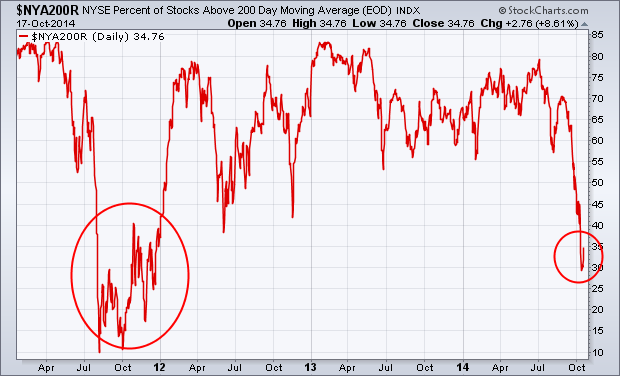 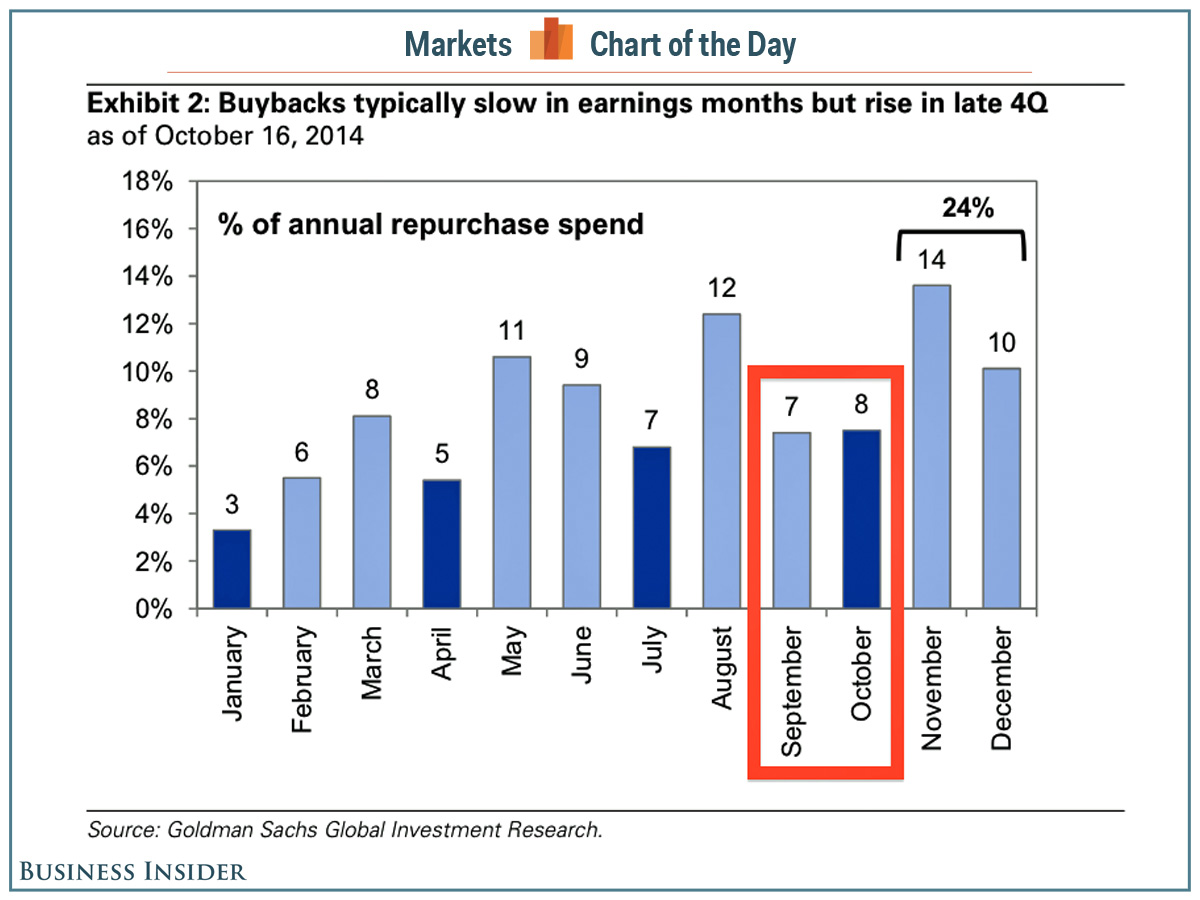 S&P 500 (SPX)
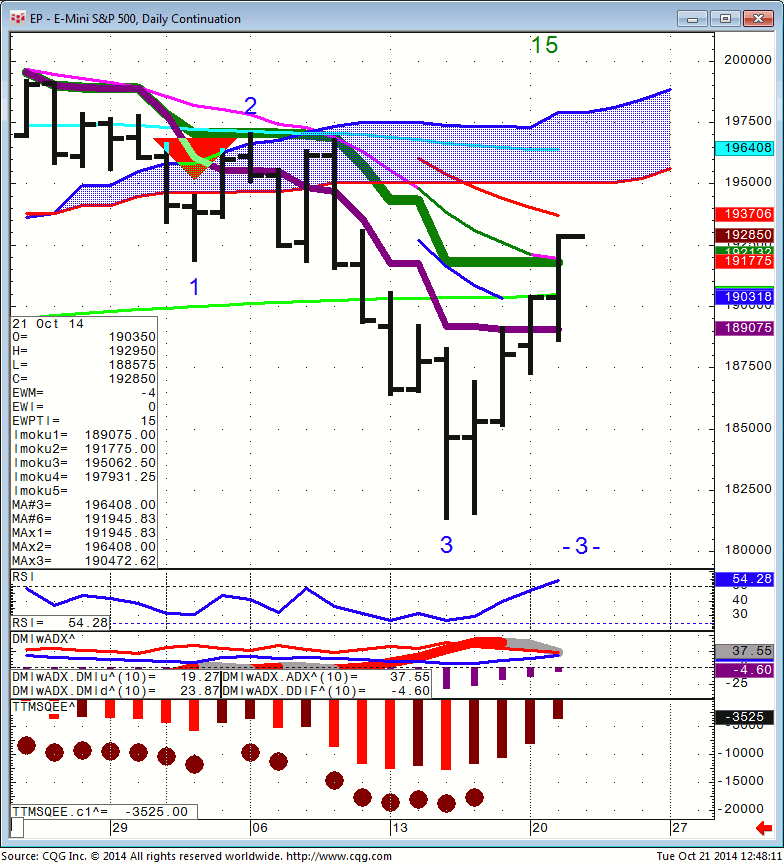 If I’m Wrong, Here’s the Next Bear Market Downside Target at $1,570
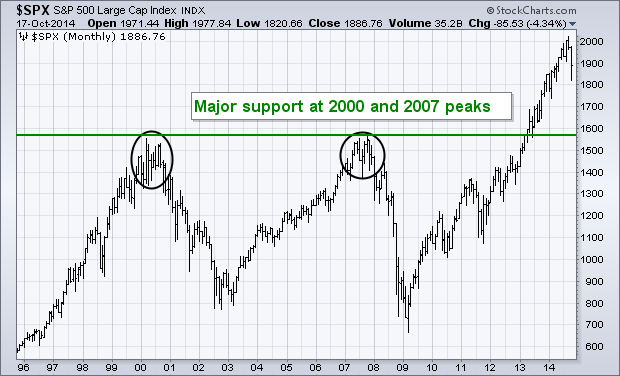 Dow Average-Targeting 200 day moving average
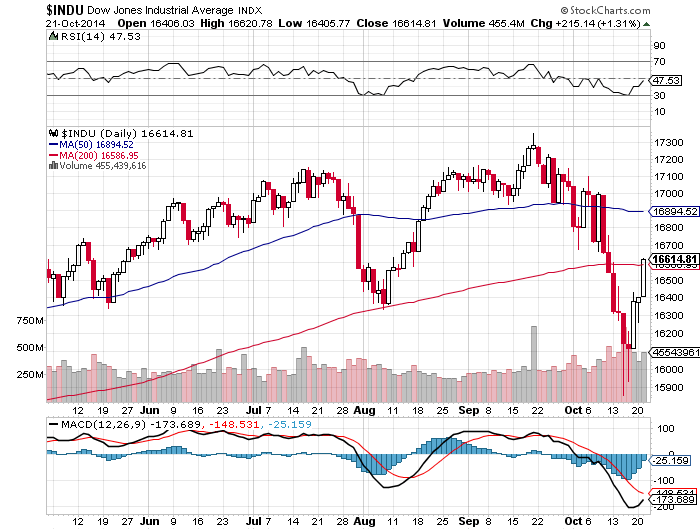 NASDAQ (QQQ)-Back to the Top of The Range
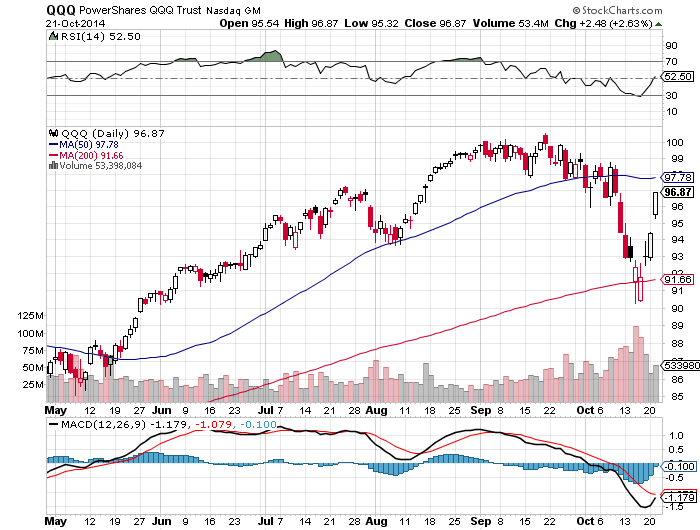 Europe Hedged Equity (HEDJ)-Back to the 200 day
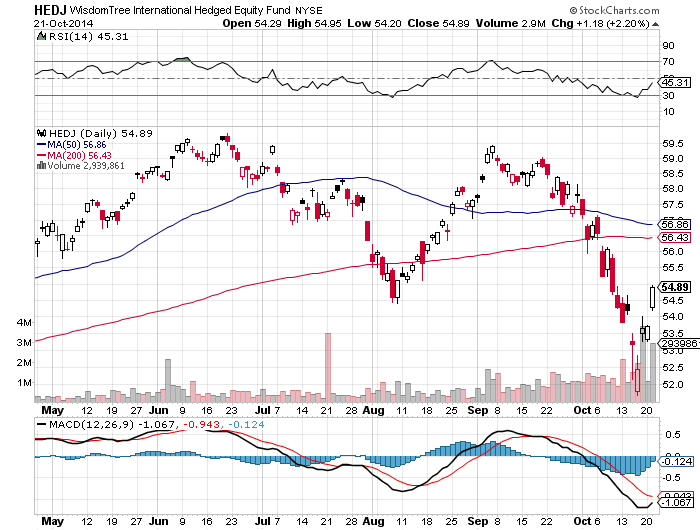 (VIX)-Yikes! The Top is In
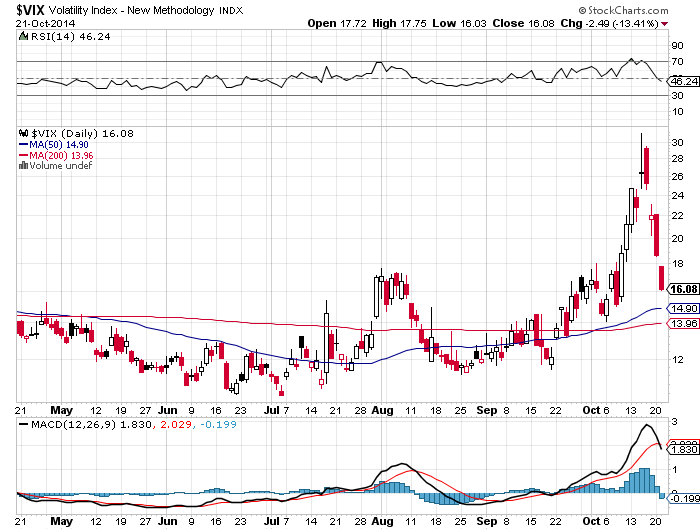 Russell 2000 (IWM)-A Classic High Volume Spike Volume
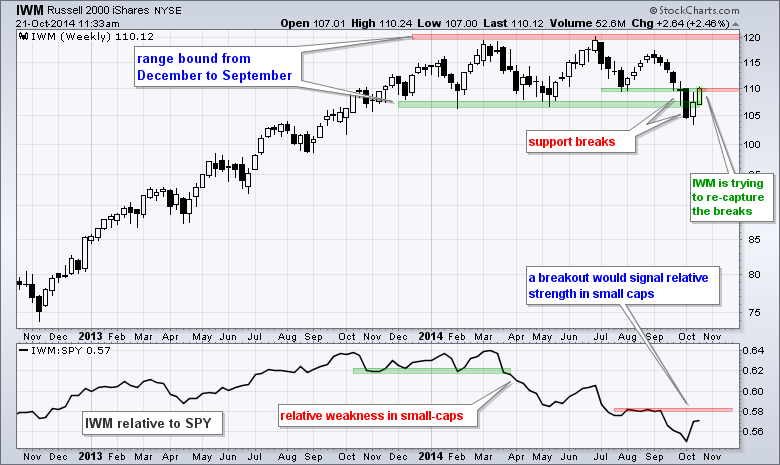 Technology Sector SPDR (XLK), (ROM)Back to the 50 Day
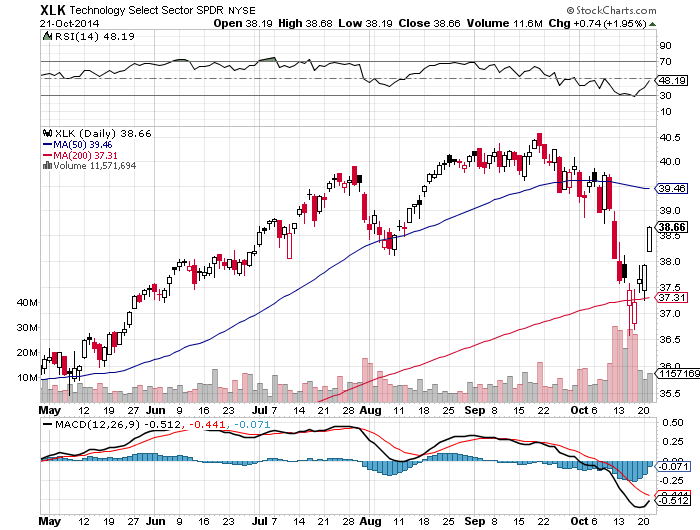 Industrials Sector SPDR (XLI)
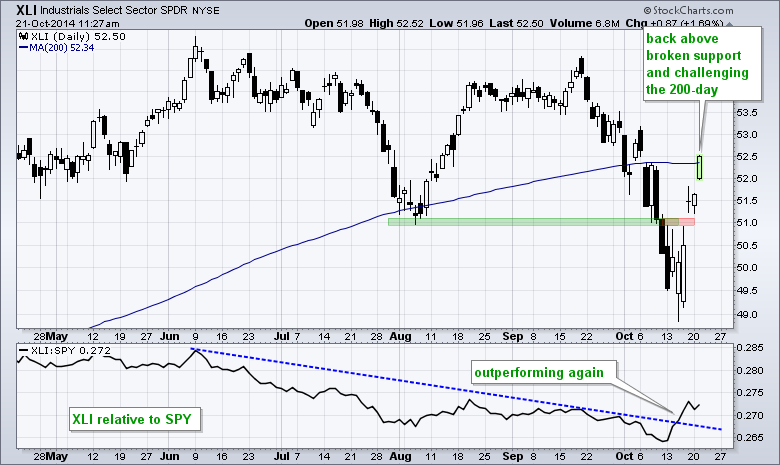 Health Care Sector SPDR (XLV), (RXL)
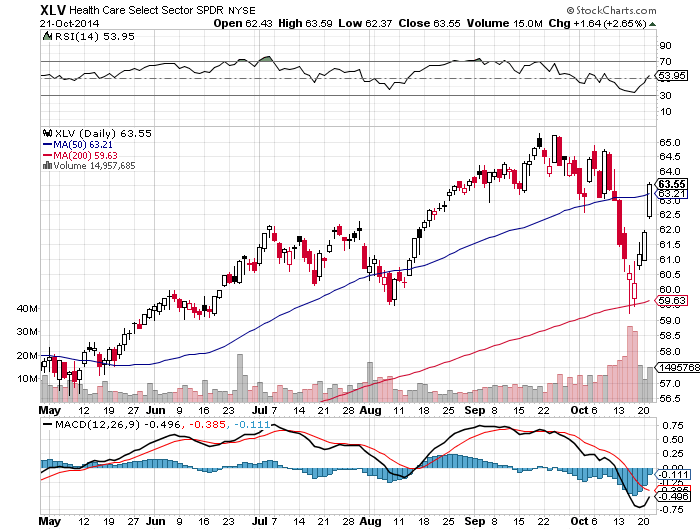 Financial Select SPDR (XLF)Back to the 50 Day
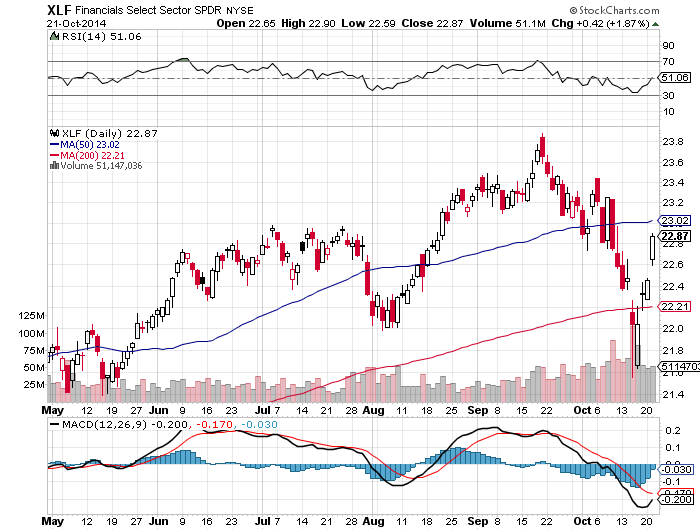 Consumer Discretionary SPDR (XLY)
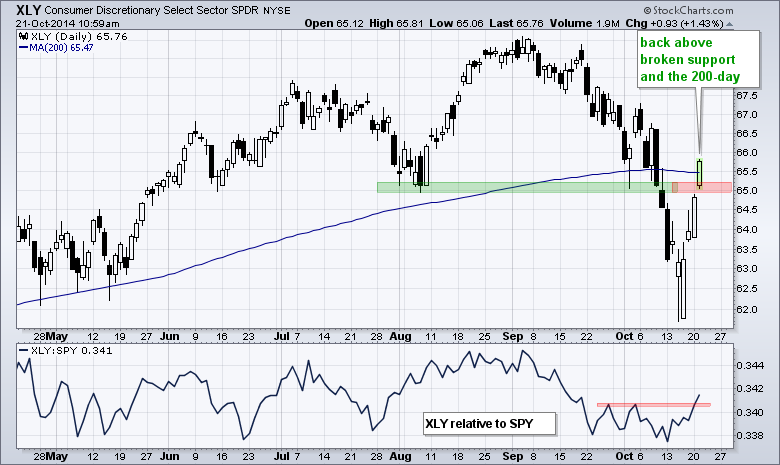 Apple (AAPL) –Blow Out Q3 EarningsWill Bring a New High Shortly, running to $110 by New YearIn and Out of the 11/$87.50-$92.50 vertical bull call spread
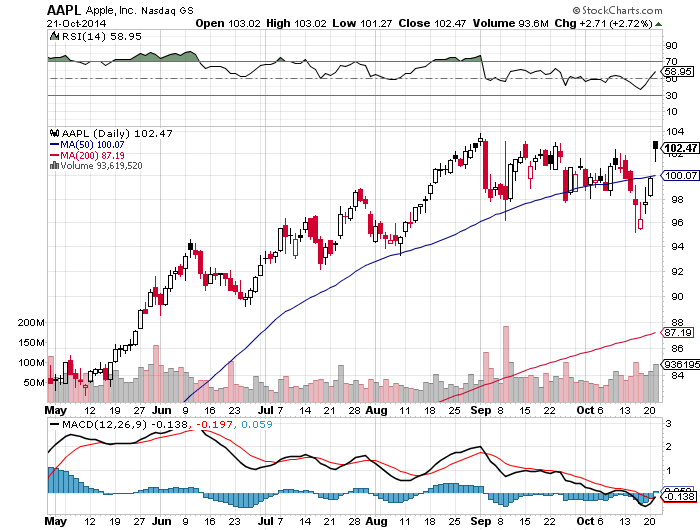 Tesla (TSLA) –stopped out of the 11/$200-$220 vertical bull call spread for a loss
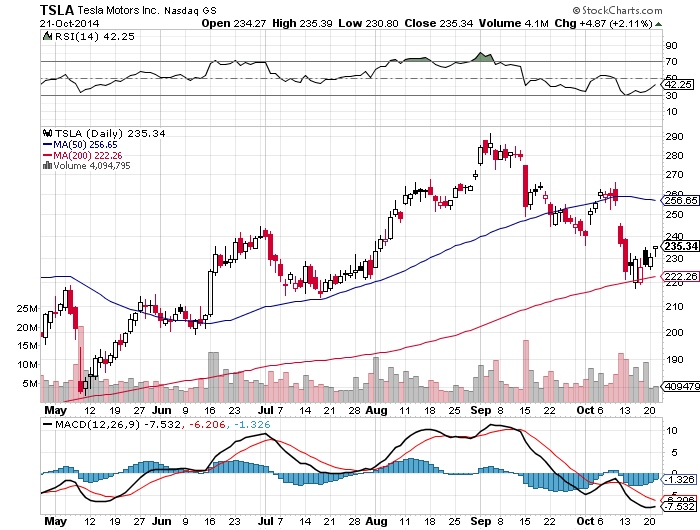 Delta Airlines (DAL)In and Out of the 11/$25-$27 vertical bull call spread for a profit
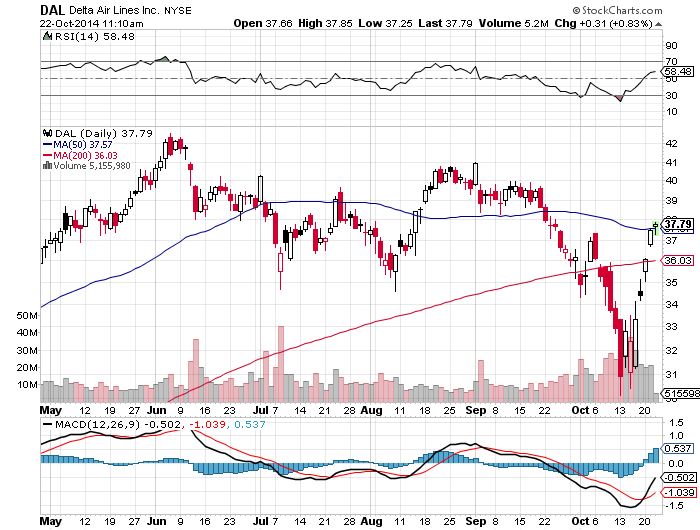 Gilead Sciences (GILD)In and Out of the 11/$80-$85 vertical bull call spread for a profit
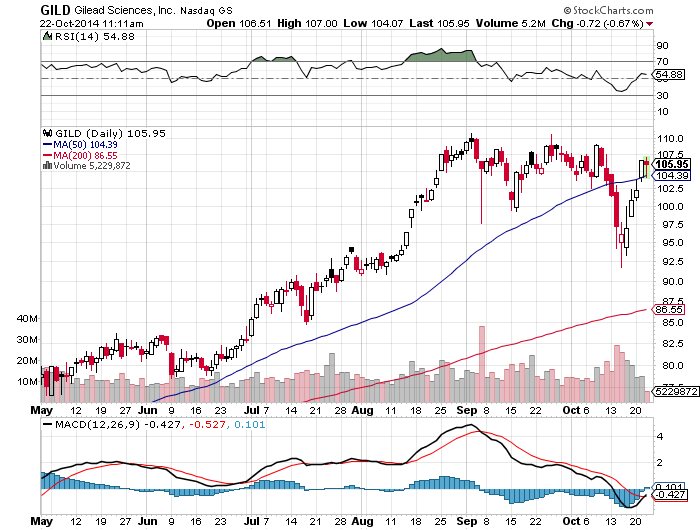 Google (GOOGL)-Earnings DisappointGreat Entry Point for the Long Term
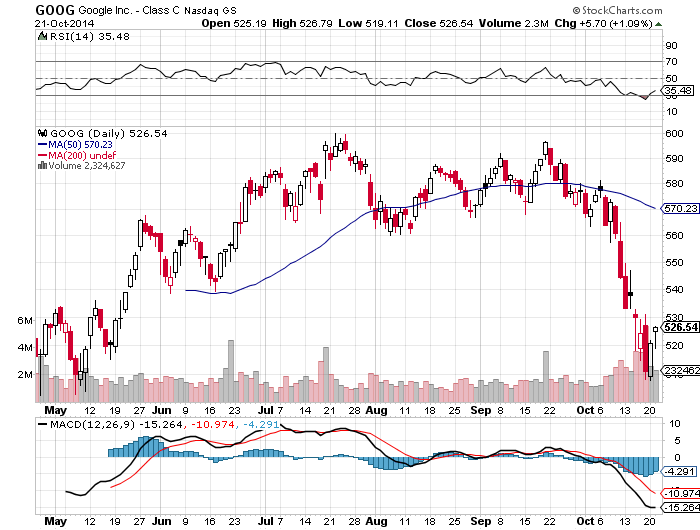 China (FXI)-In Case You Missed It the First Time
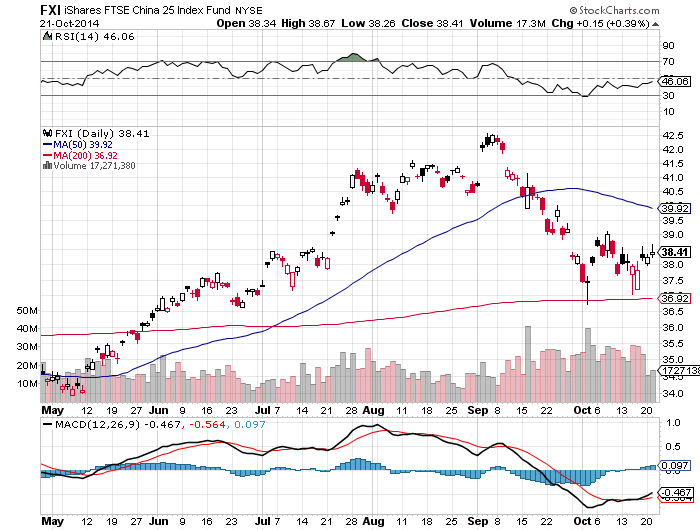 Japan (DXJ)-Strong Yen Plus Collapsing Markets Kill It
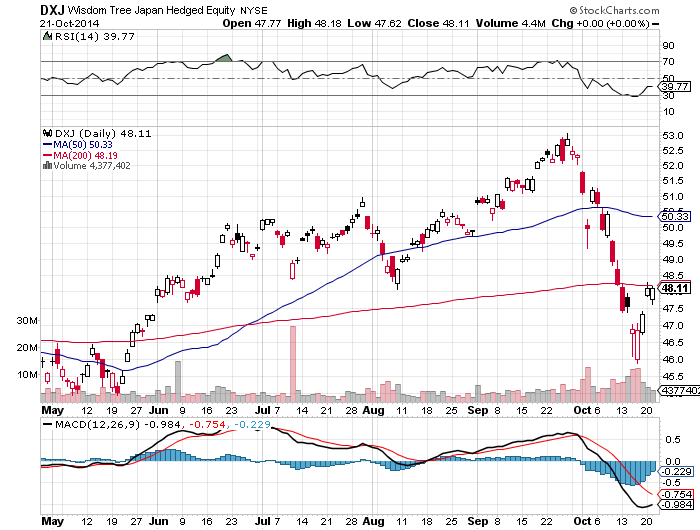 Emerging Markets (EFA)-Approaching Long Term Trend Support
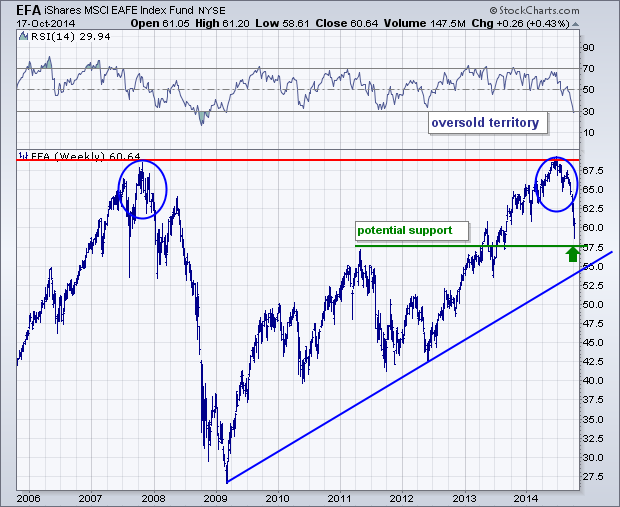 Mexico (EWW)-An Oil Play
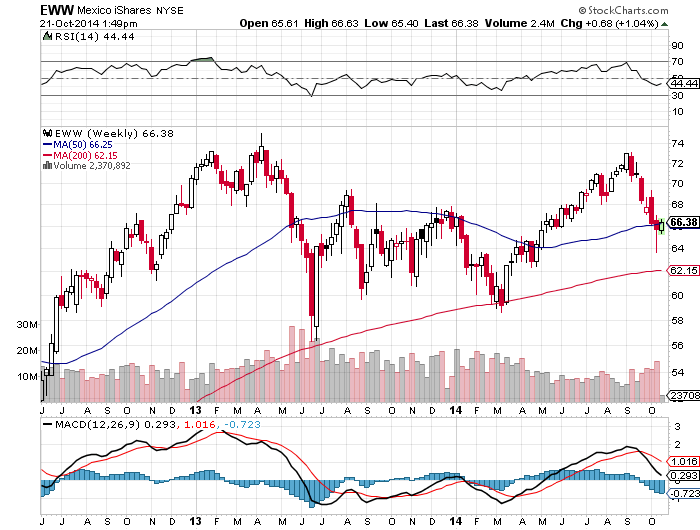 India (EPI) – Still Grinding Up on EEM Strength
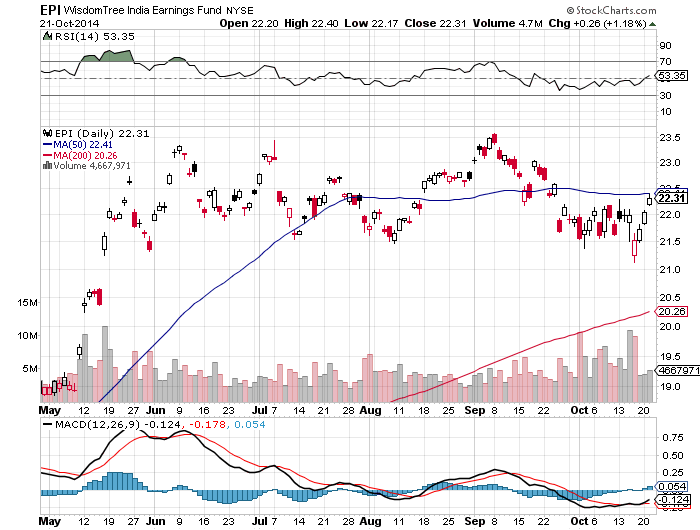 Foreign Currencies-Running Home
*A Rush by traders to reduce all position finally brings a dollar correction*Is only a temporary move, a pullback from extreme overbought conditions*Banks are refusing to accept Euro deposits, or are charging interest,ECB “considering buying corporate securitiesfor the first time, have no other choice as thereare no Euro Treasury bonds, mimicking Fed QE*Is Germany changing its position on monetary easing?If so, it’s huge*Japanese yen spikes up on short covering*Commodity collapse killing the Aussie
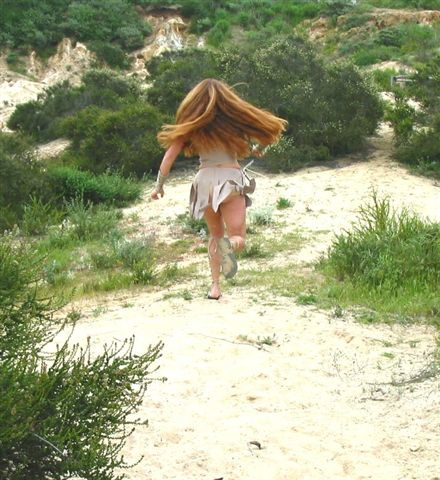 Euro (FXE)-The Freefall is OnLong the 11/$127-$129 vertical bear put spreadLong the 11/$128-$130 vertical bear put spread(FXE) is 2 points lower than the cash market
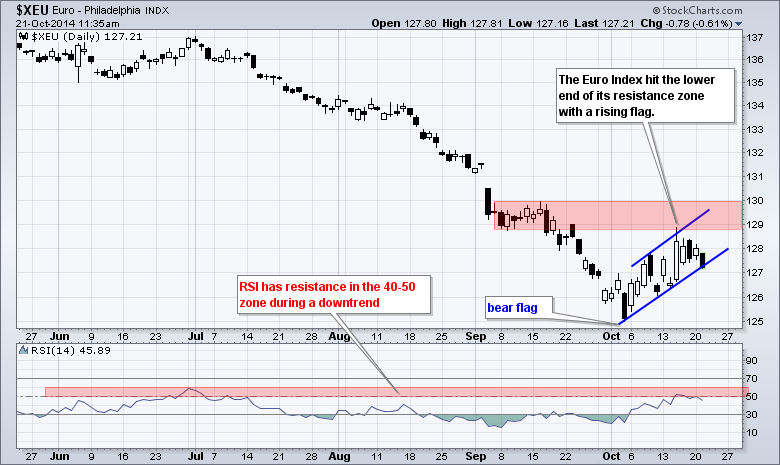 Long Dollar Index (UUP)The Pause That Refreshes, But just the beginning of the bull market
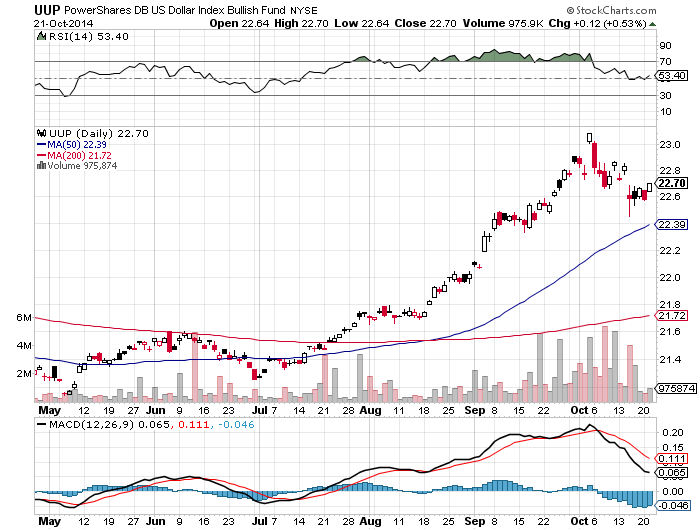 British Pound (FXB)-Not Much of a Dead Cat Bounce
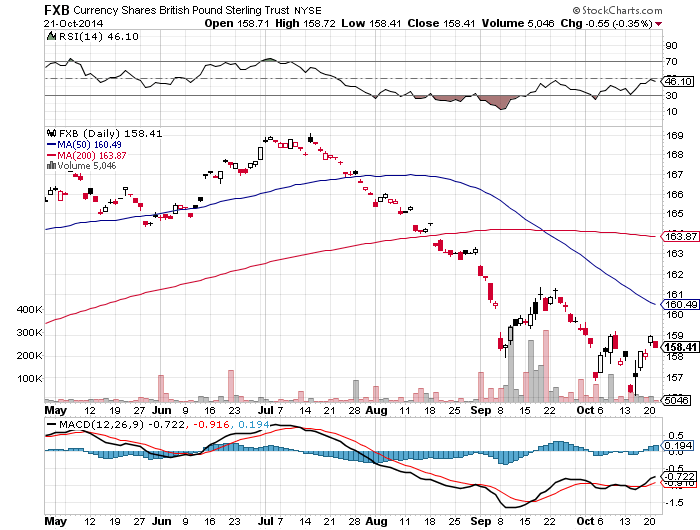 Japanese Yen (FXY)-A New Entry Point on the short side
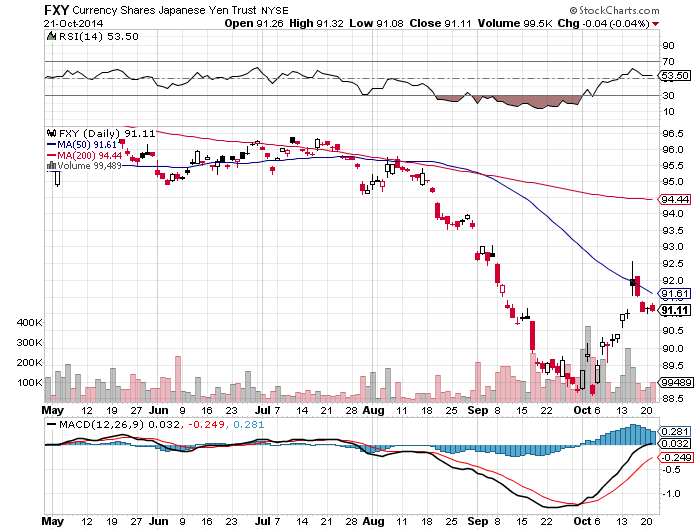 Short Japanese Yen ETF (YCS)
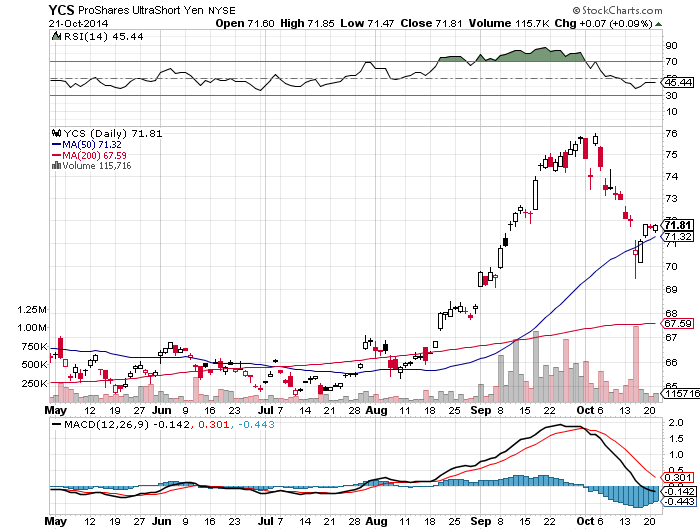 Australian Dollar (FXA) –
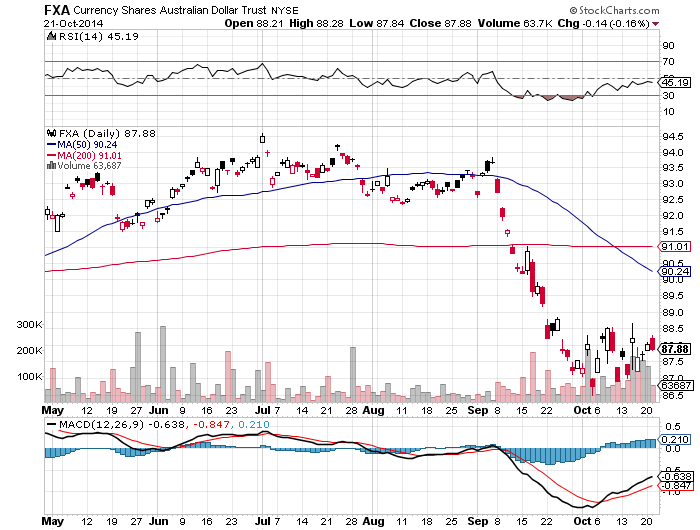 Chinese Yuan (CYB)-Immune to Trouble
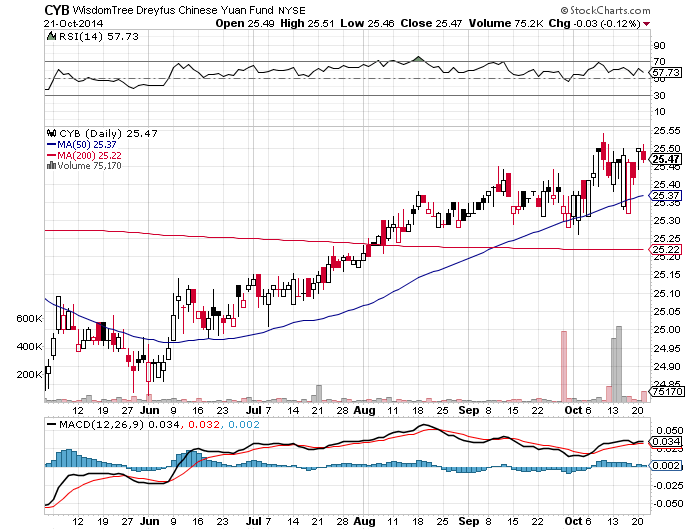 Emerging Market Currencies (CEW)
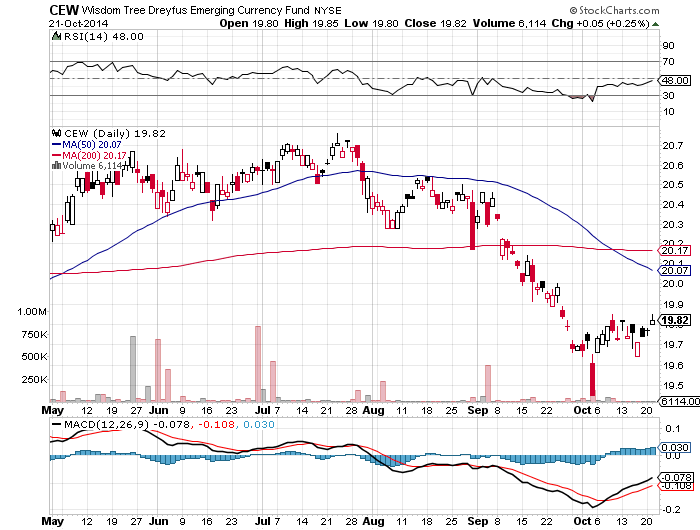 Energy-Collapse!
*Saudi Arabia says it can handle $80 a barrel oil and keep it there for a year, are they trying to crush Iran, Russia, US fracking, or all of the above*Near record increase in US storage of 10.2 million barrels in one week*Expect political instability in high cost countries, like Venezuela, Nigeria, and any offshore (RIG)

*Euro slowdown prompts IEA to cut 2014 demand increase from 900,000 barrels/day to 700,000.

*Gasoline price 50 cent drop puts $50 billion in the pockets of consumers ahead of Christmas*At $80/barrel, the oil futures market suddenly flipped from contango to backwardation, is price positive*Even if oil goes to $75, it will be back to $100 by sometime next year on Chinese demand
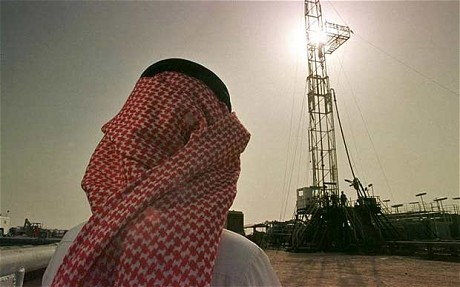 OilBack to Multi Year $77.50-$112.50 Range
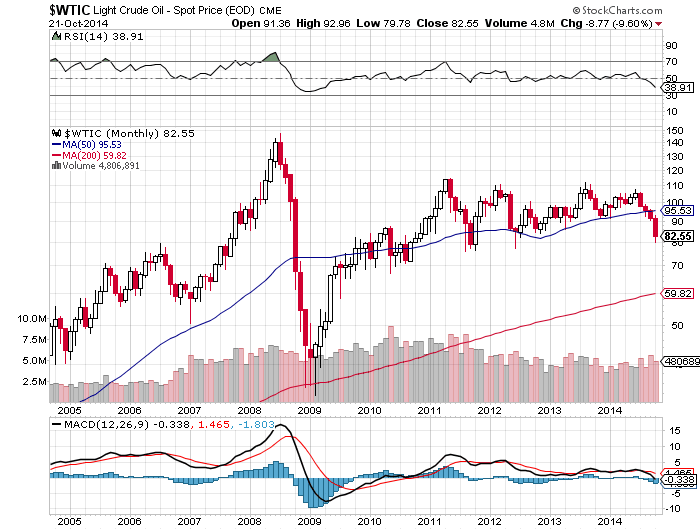 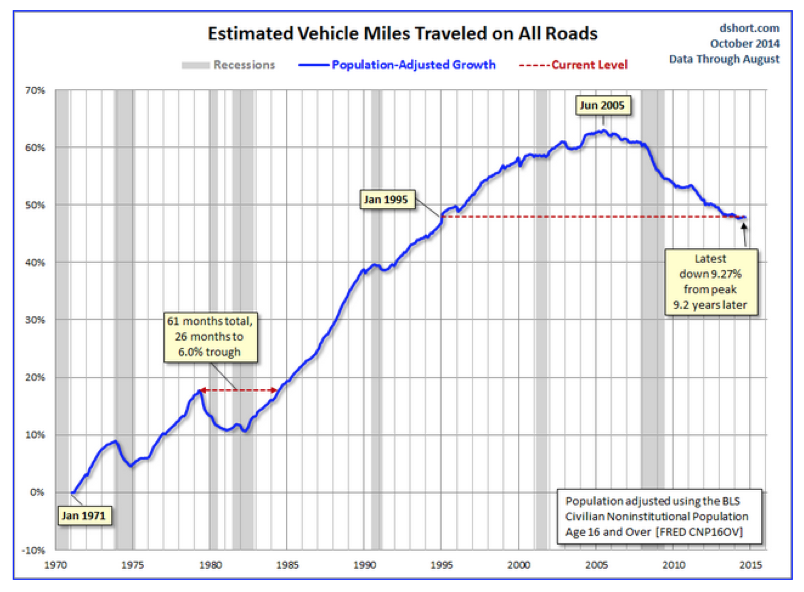 United States Oil Fund (USO)
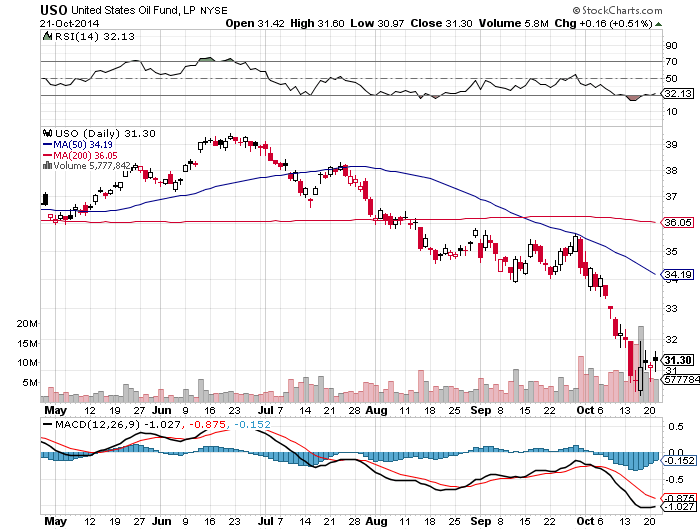 Oil Services ETF (OIH)The selling climax is in
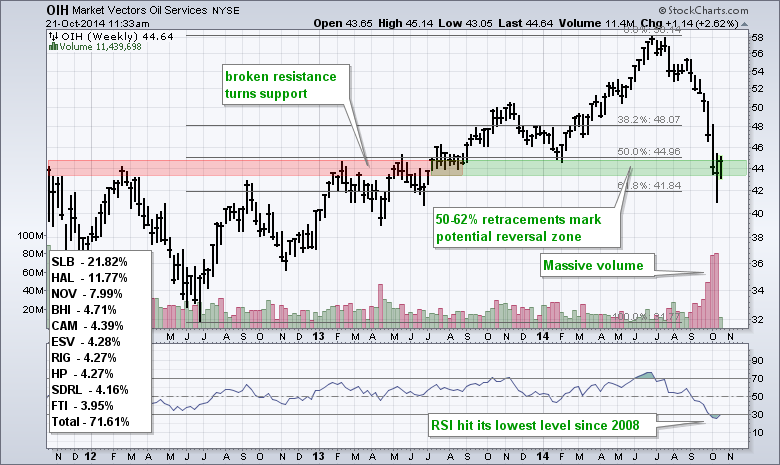 Natural Gas (UNG)-Breakdown!
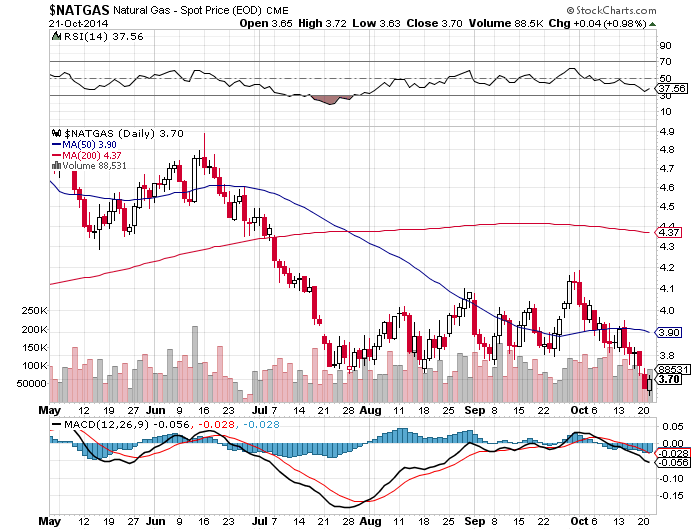 Copper-Bottom of the Range
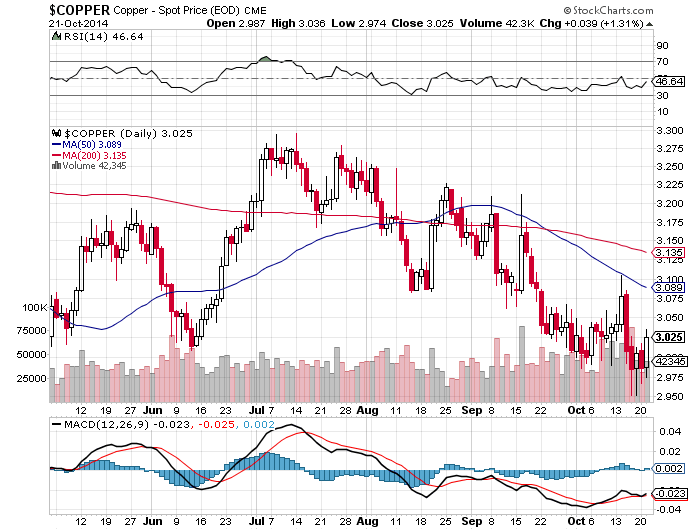 Freeport McMoRan (FCX)
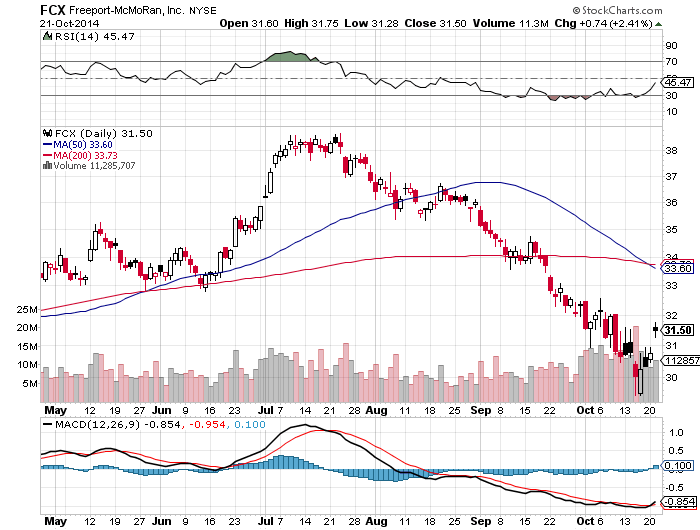 Precious Metals-Breakdown!
*Where’s the flight to safety bid?*Indian Diwali season starts tomorrow and continues to October 27, market a peak in gold demand*Indian gold imports doubled in September YOY*Stand aside and wait for the nextbull market, too many other betterthings to do*Leave gold for the conspiracy theorists
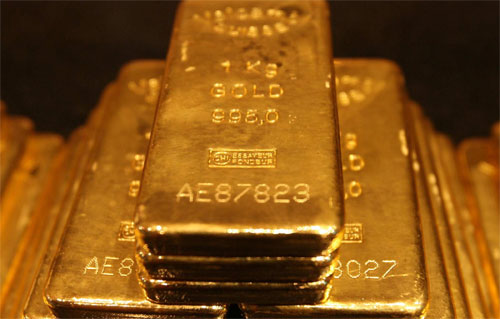 Gold-Plunging Interest Rates Crushing Prices
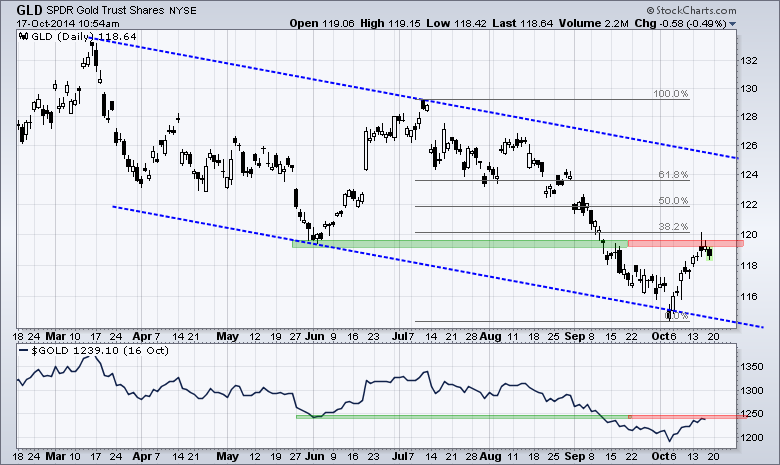 Barrack Gold (ABX)
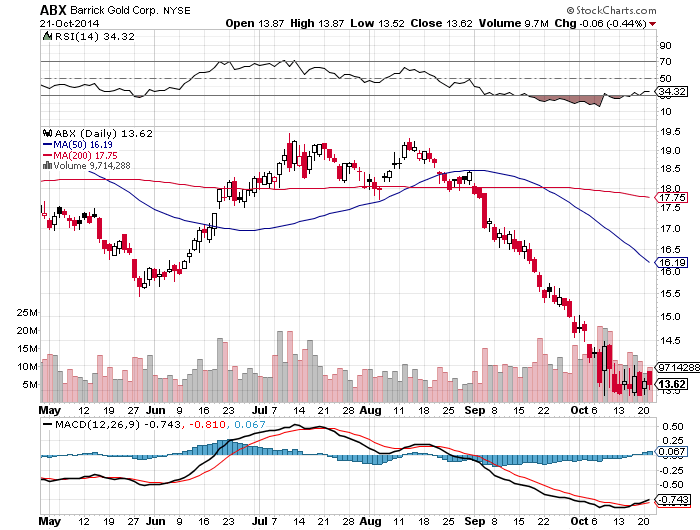 Market Vectors Gold Miners ETF- (GDX)
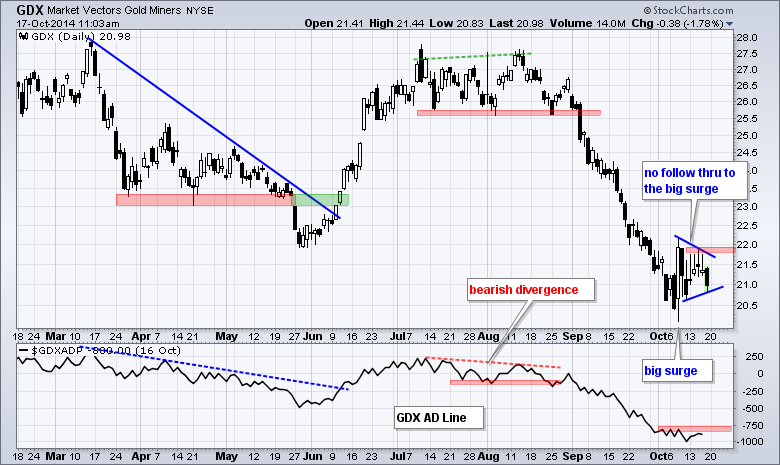 Silver (SLV) – Where’s the Rally?
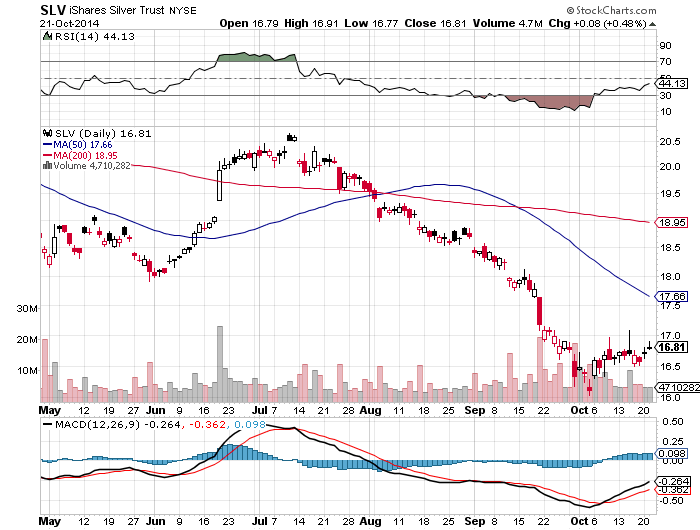 Silver Miners (SIL)
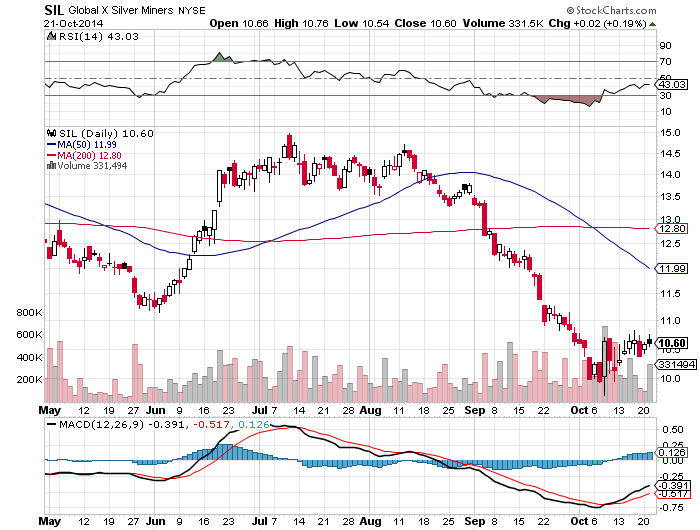 Agriculture
*Weather still perfect, prices falling, Corn targeting 15 billion bushels, the largest in history*Combines are running 24/7 to bring the crop in, running behind schedule, only 30% of corn brought in, compared to 38% a year ago
*Huge crop means of shortage of dryers for wet grain*Excess grain overflowing silos, is piled up under tarps, or left out in the open*Hopes that the draught in Brazil puts afloor under prices, shortages of drinking in Sao Paolo
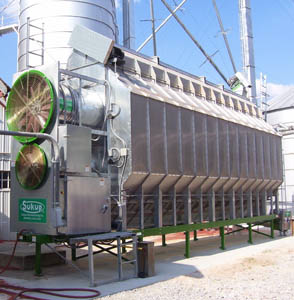 (CORN) – Is This the Final Low?
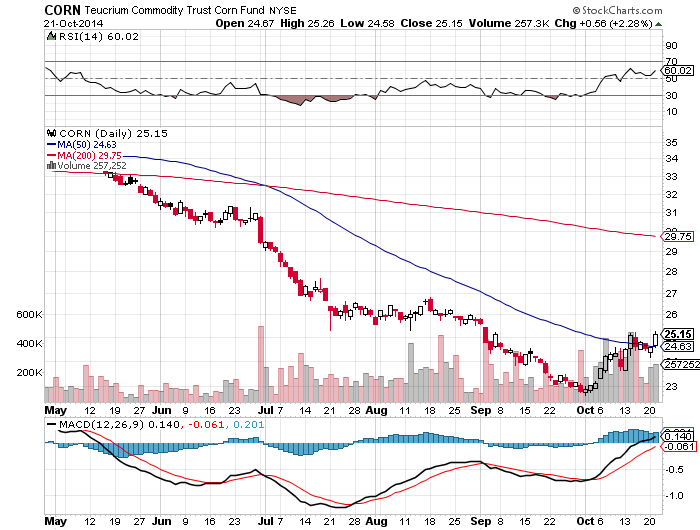 (SOYB)-Not Much of a Rally
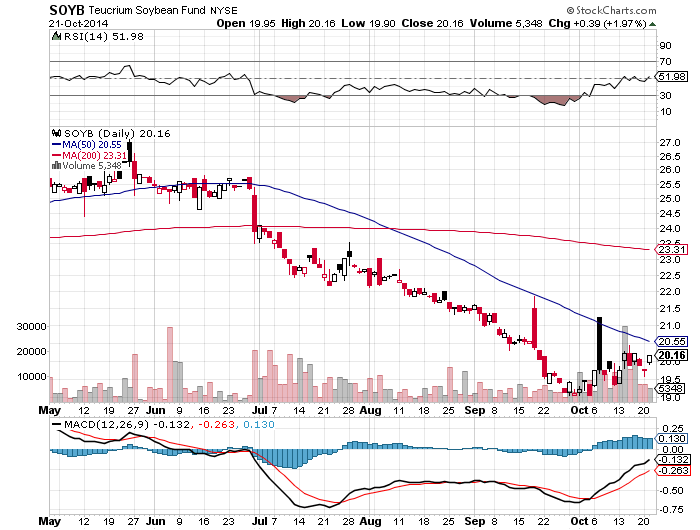 Ag Commodities ETF (DBA)
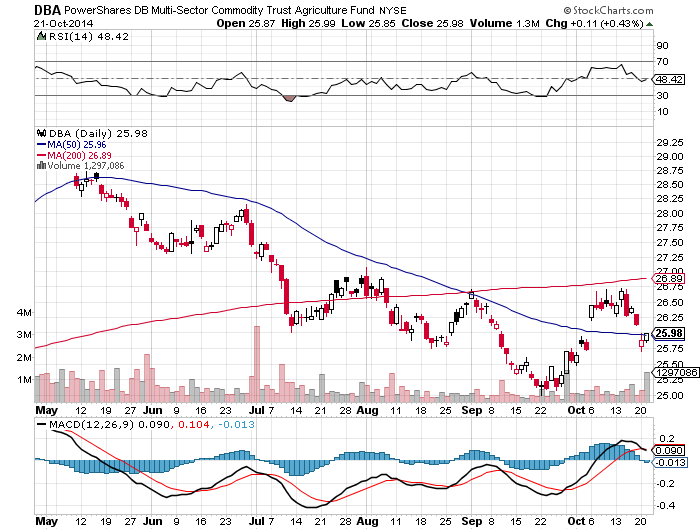 Real Estate-An Autumn Revival?
*Price gains are slowing dramatically nationally.

September existing home sales +2.4% to 5.17 million units*Only San Francisco, Miami, and Las Vegas are still showing double digit YOY gains*September housing starts 1.07 million, up 6.3%*September permits also strong
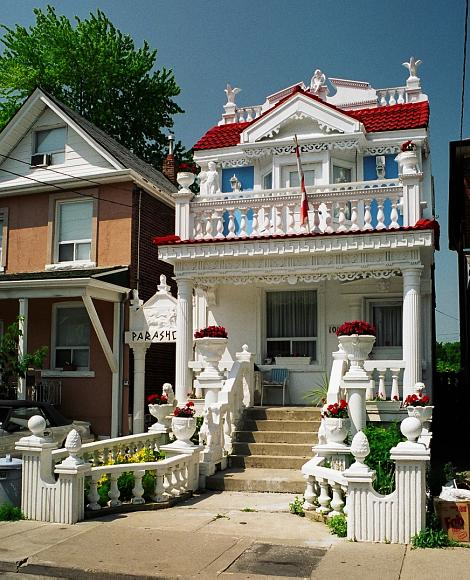 May S&P/Case–Shiller Home Price Index+14% YOY down to +6.7%
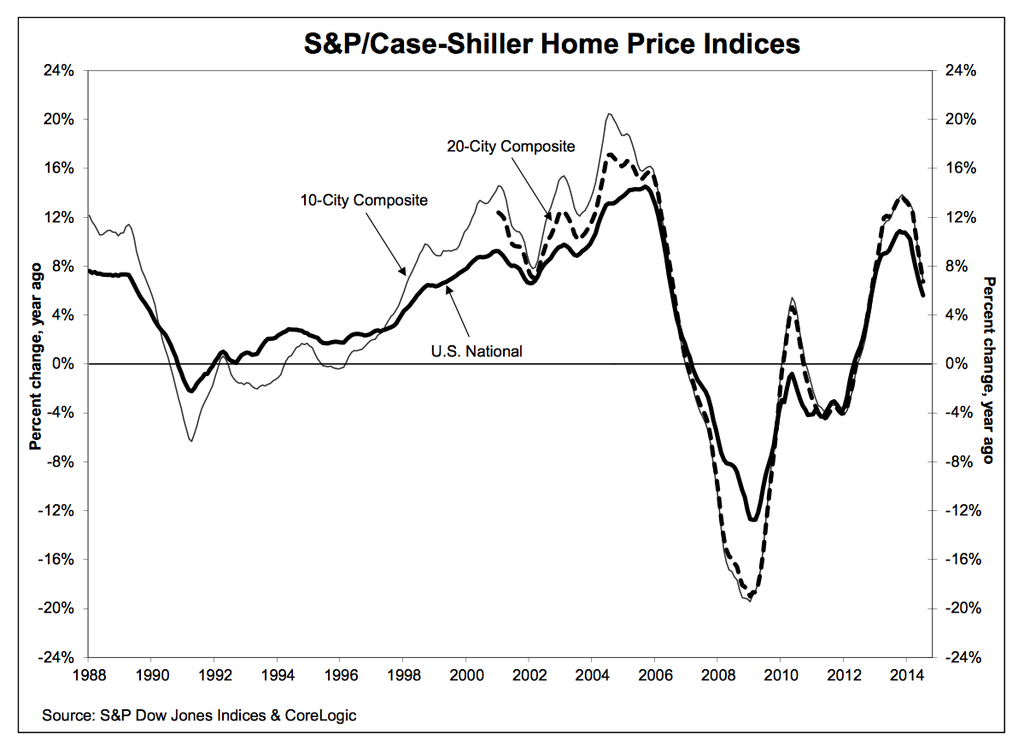 US Home Construction Index (ITB)Not responding to ultra low interest rates at all!
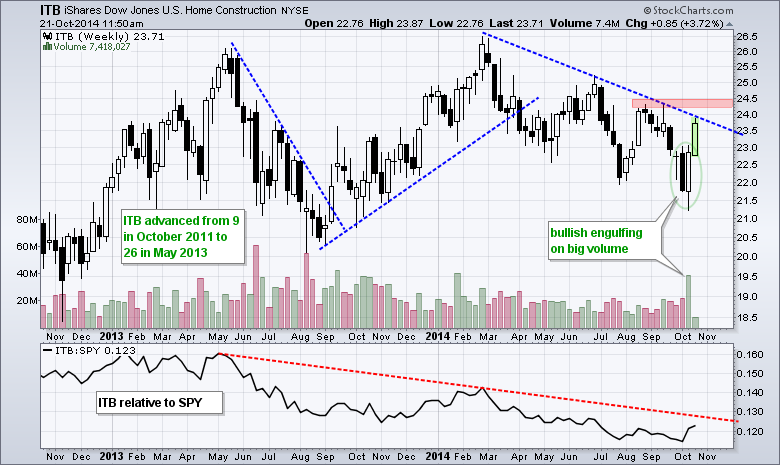 Trade SheetSo What Do We Do About All This?
*Stocks- buy the dips, with technology and health care leading,  we’re running to new highs*Bonds- sell rallies across all fixed income, the end is here*Commodities-stand aside until global economy recovers*Currencies- sell every Euro rally forever, and the yen too*Precious Metals –stand aside until the $1,000 bottom is in*Volatility-stand aside, the peak is in*The Ags –stand aside until next season*Real estate- stand aside, the dead cat  bounce is done
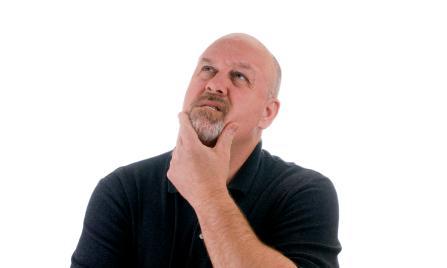 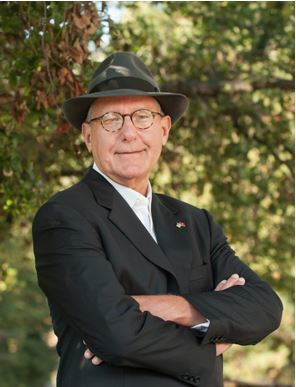 Next Strategy Webinar12:00 Wednesday,November 5, 2014Live from Lake Tahoe, Nevada
Good Luck and Good Trading!